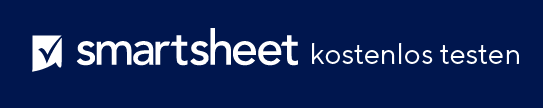 VORLAGE FÜR EINEN EINFACHEN STAKEHOLDER-ENGAGEMENT-PLAN – BEISPIEL
VORLAGE FÜR EINEN EINFACHEN STAKEHOLDER-ENGAGEMENT-PLAN